Use of CTBTO data in regional earthquake monitoring
Xyoli Pérez-Campos
Instituto de Geofísica
Universidad Nacional Autónoma de México
Panel discussion on Civil and scientific applications
SnT2021
2 July 2021
National Seismological Service
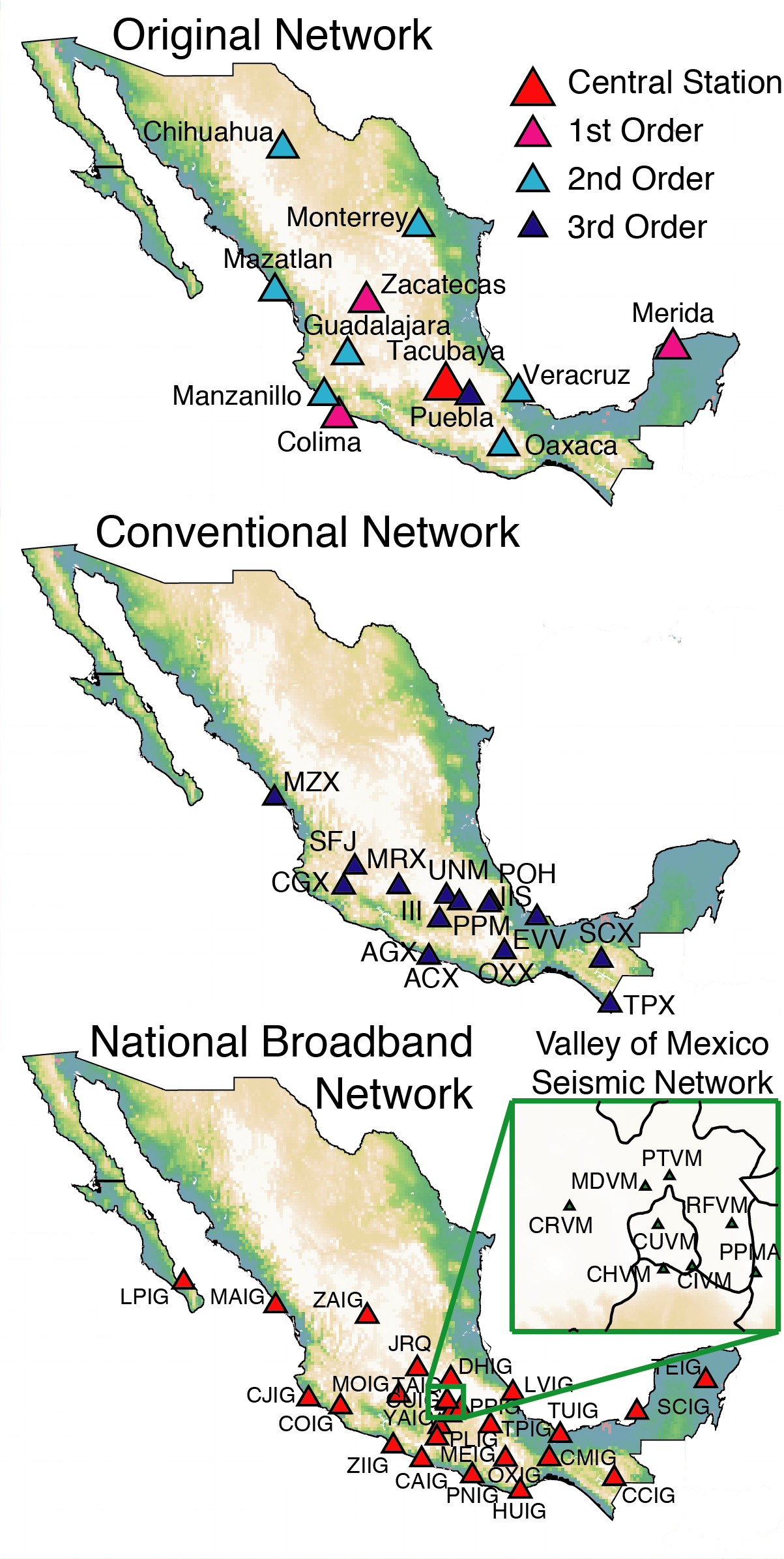 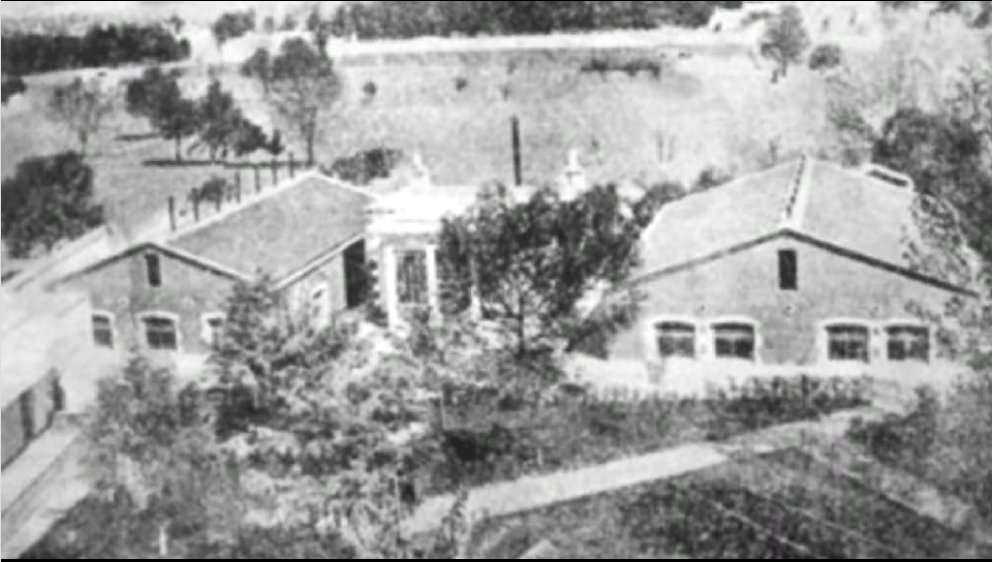 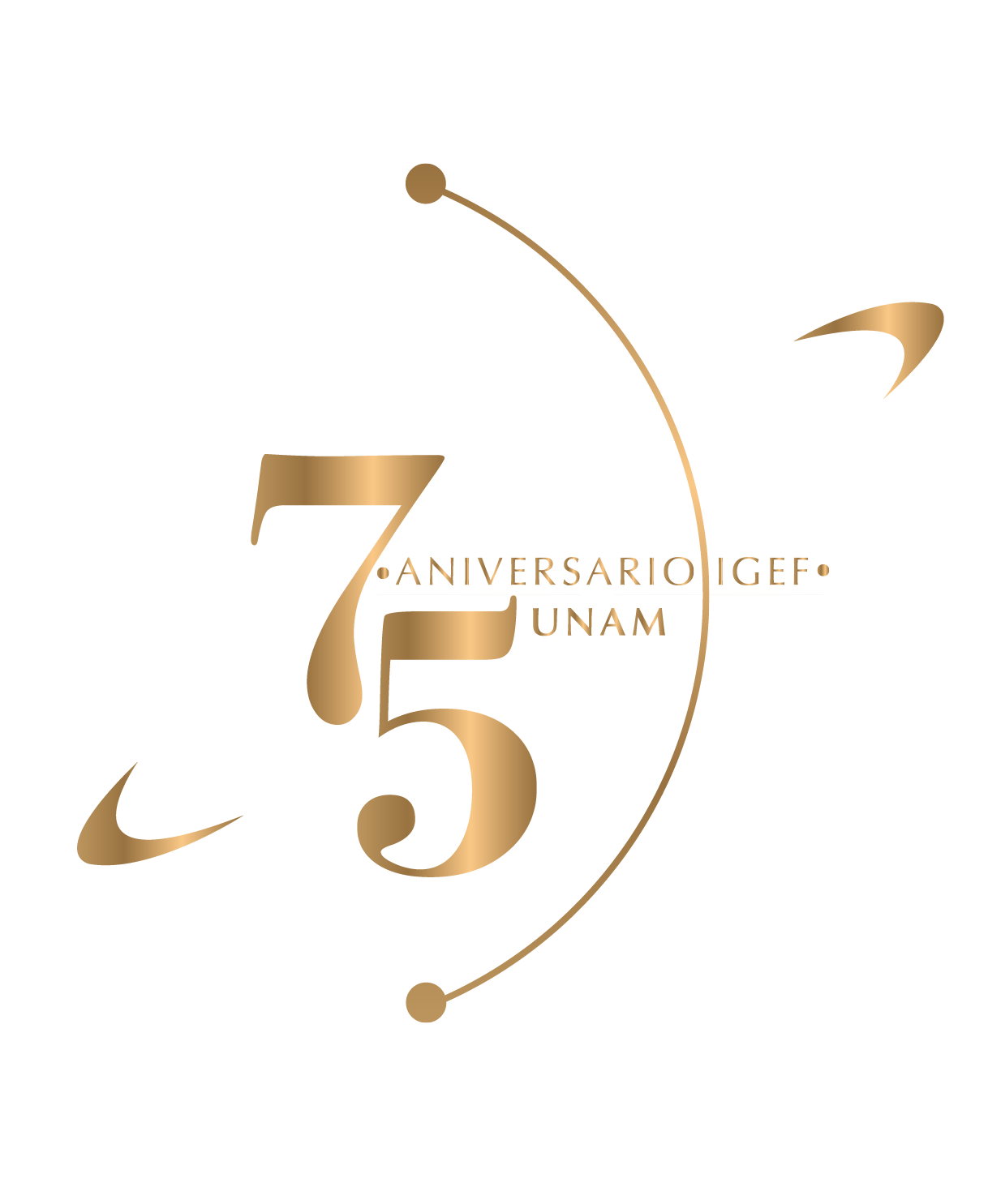 Transfer to UNAM in 1929 
Geophysics Institute was established in 1948, in 1953 got in charge of the SSN.
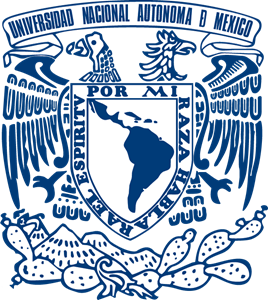 Founded in 1910
Pérez-Campos et al. ISC Bulletin [2019]
Broadband seismic network
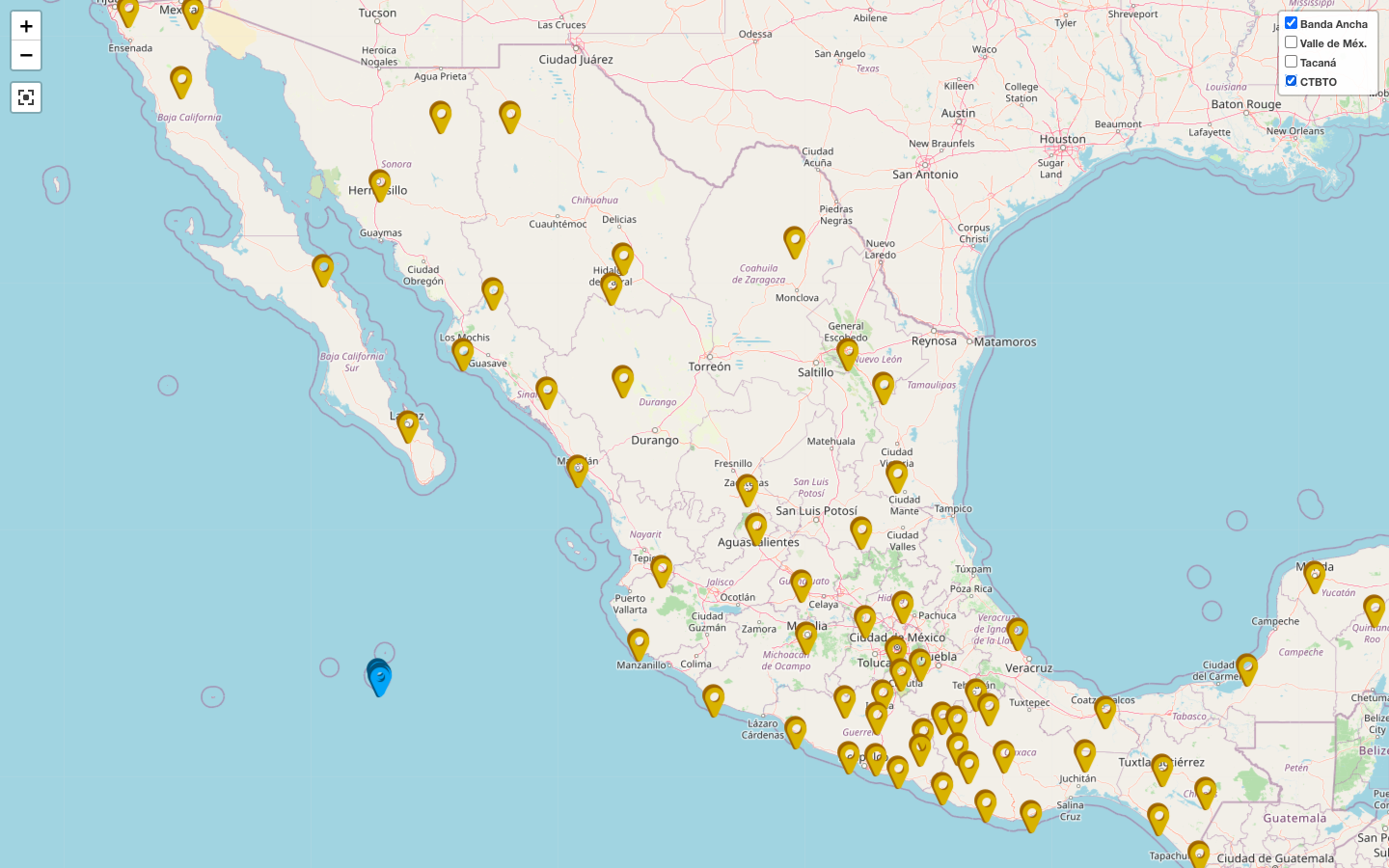 63 stations
HA06
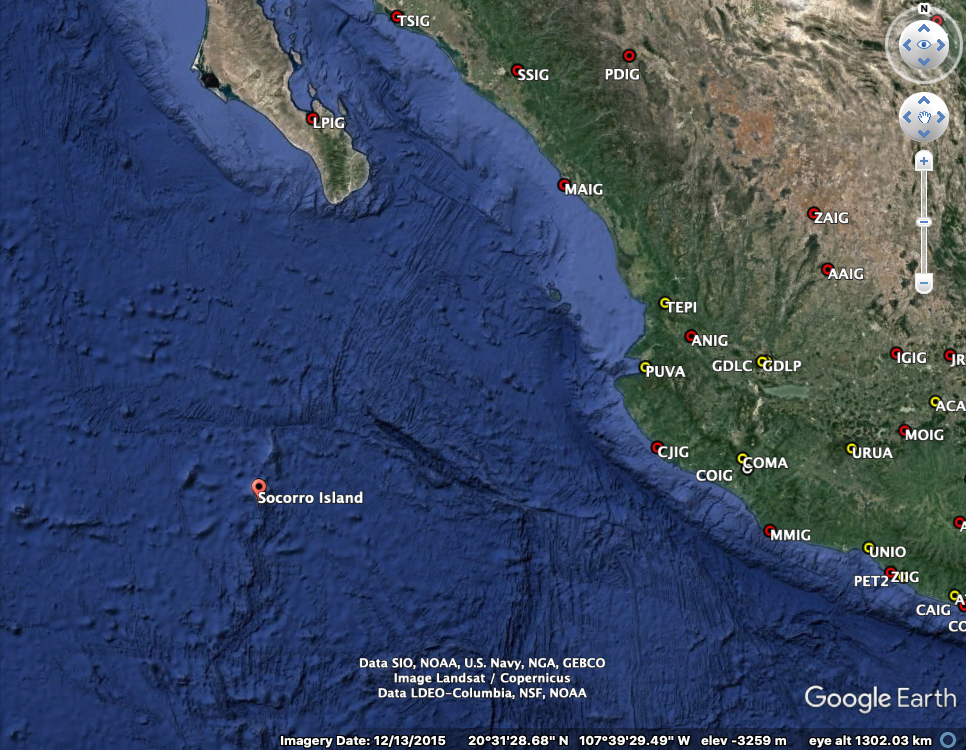 Rivera Fracture Zone
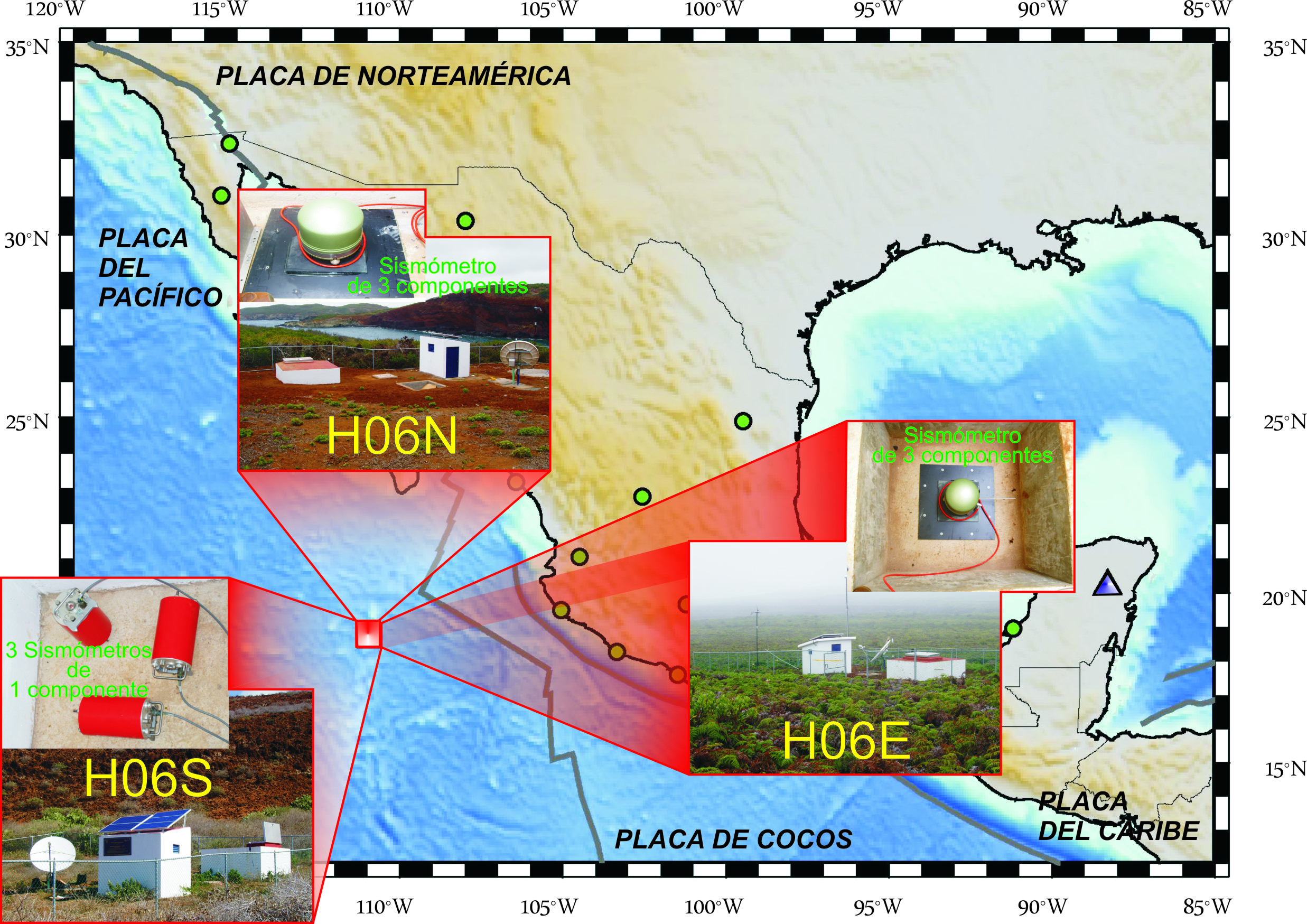 Station HA06
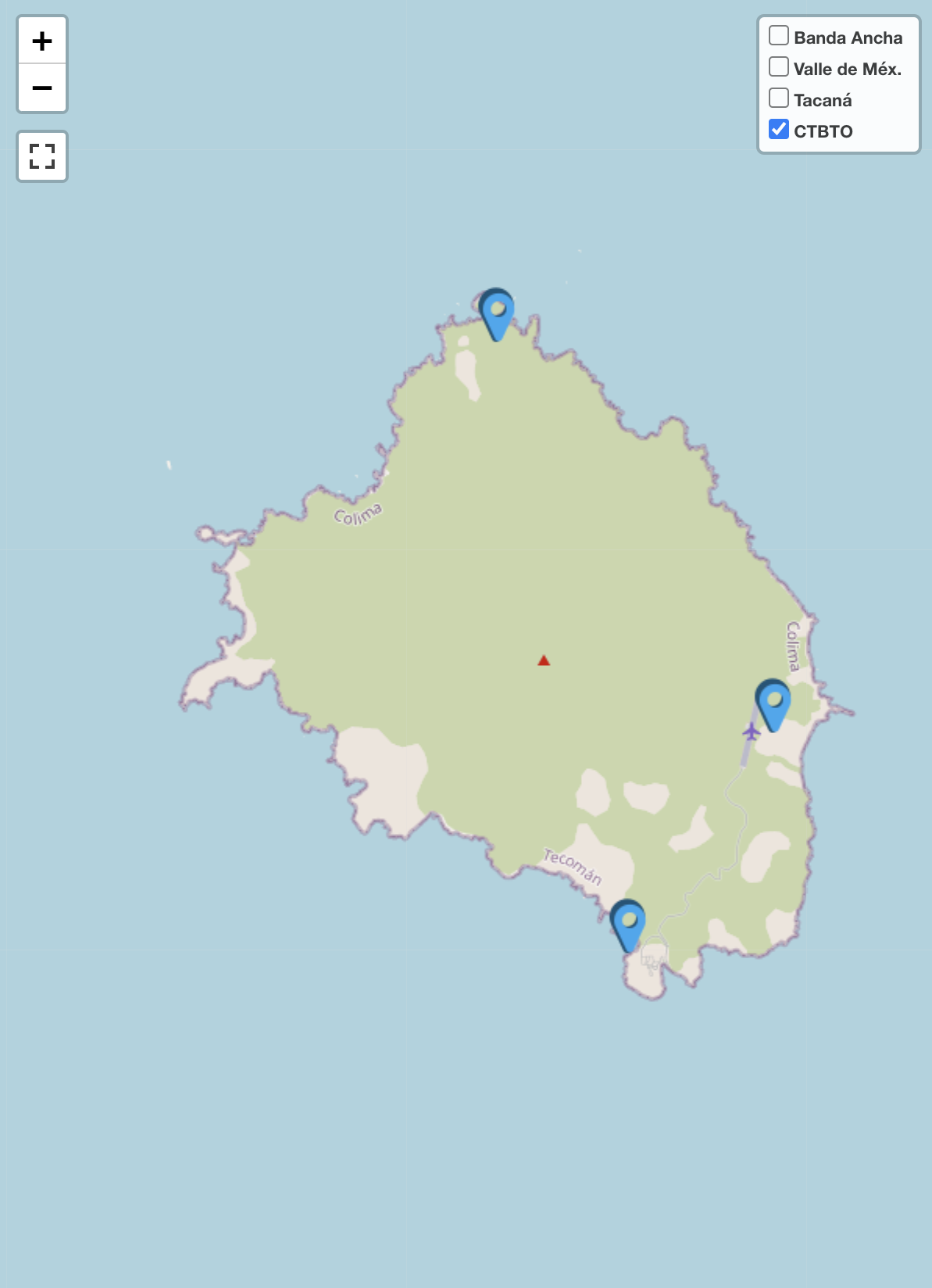 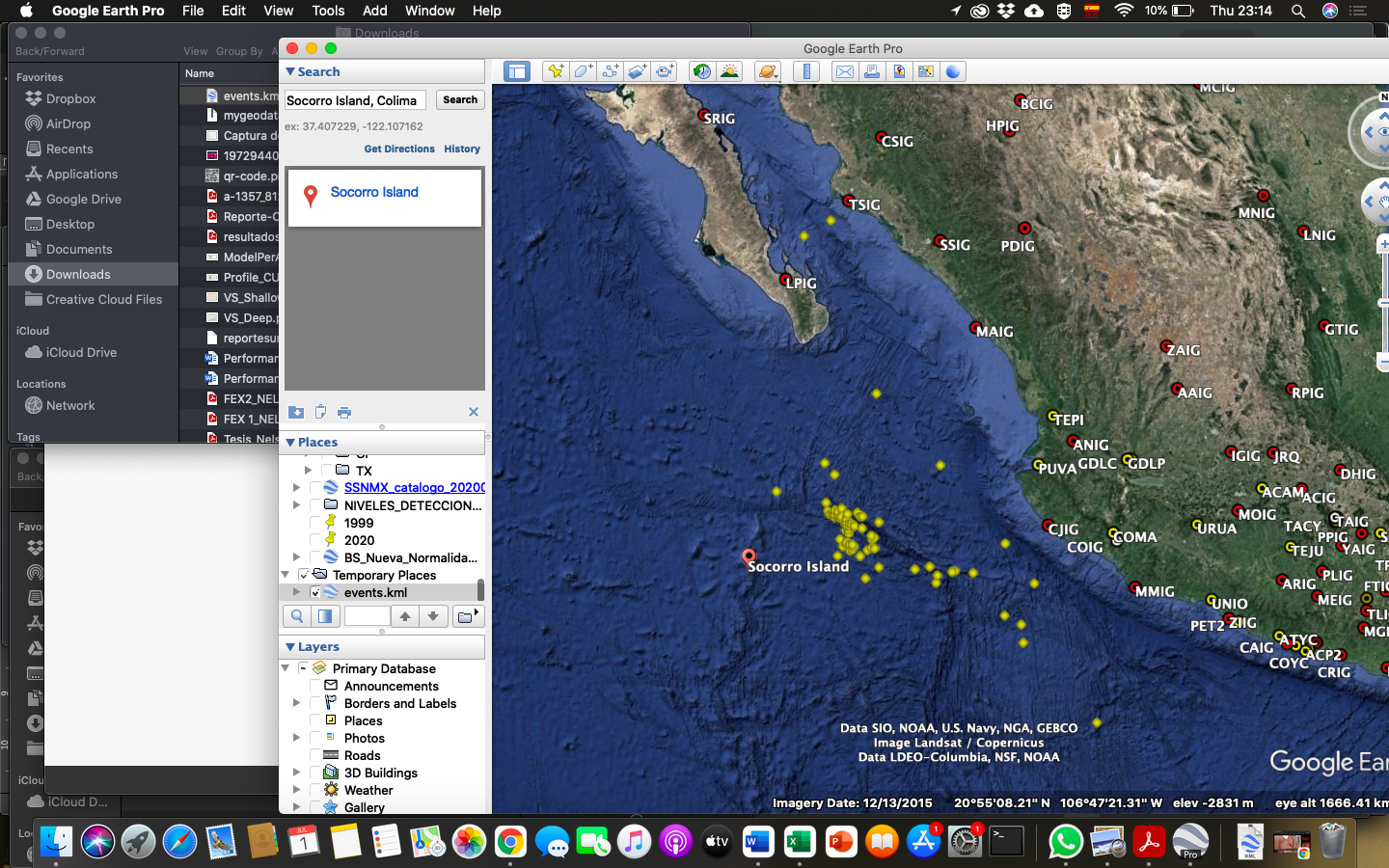 2004 - 2021
93 events
4 ≤ M ≤ 6.4
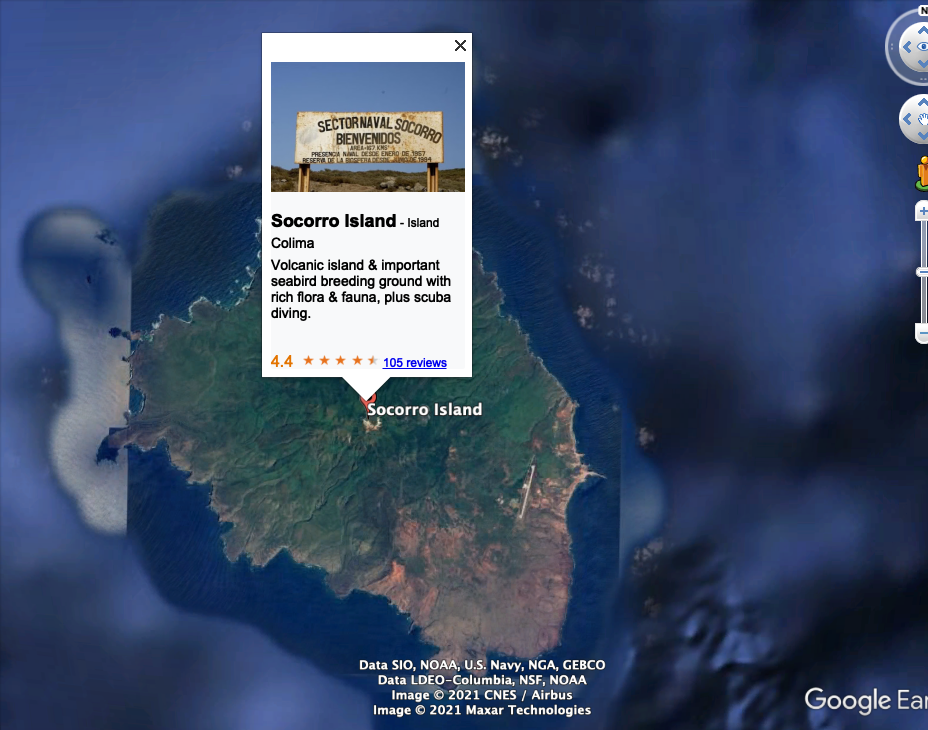 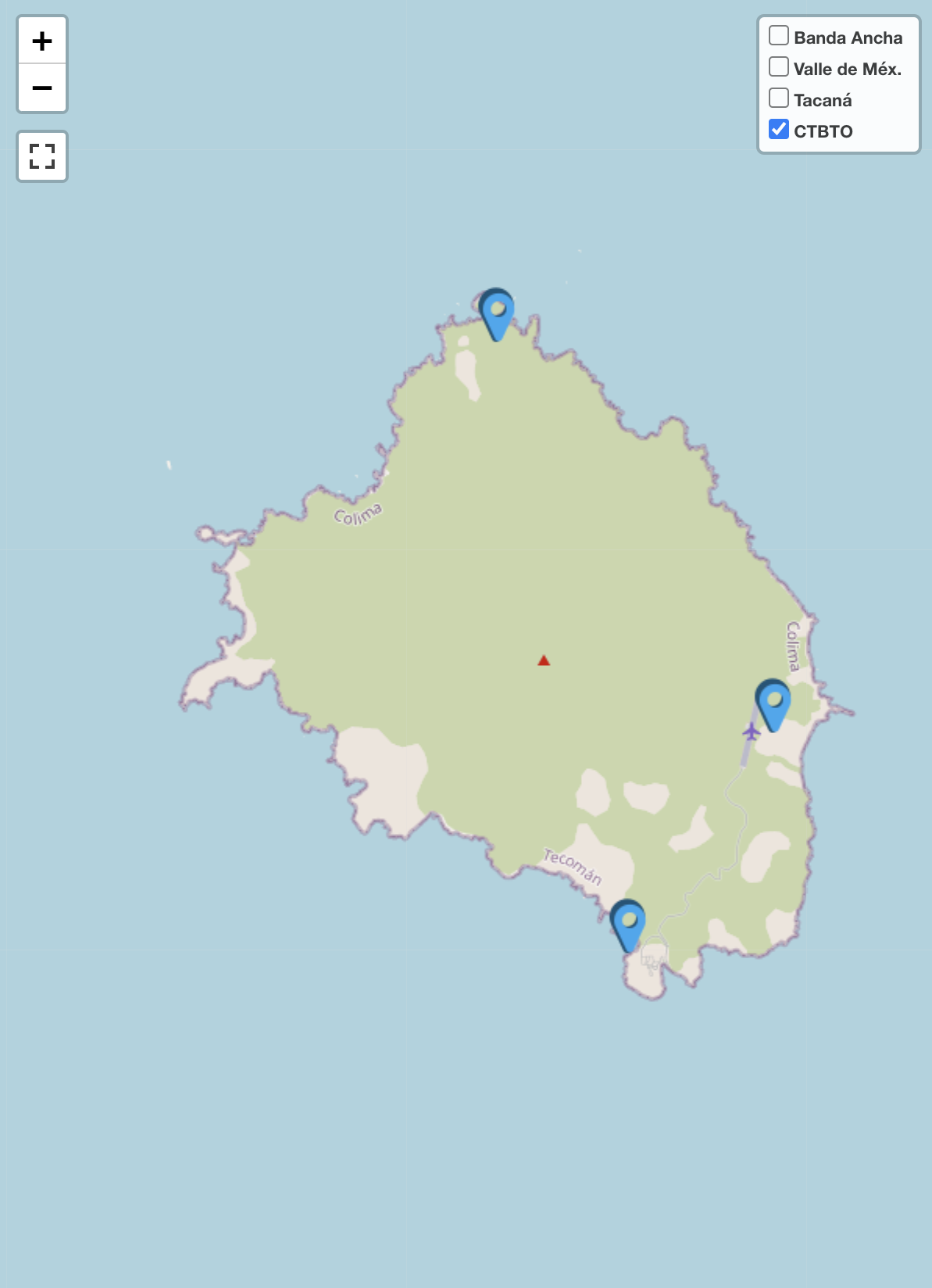 GRACIASxyoli@igeofisica.unam.mx
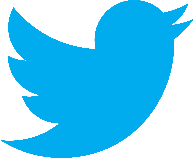 @xyolipc